Agenda
Review (Block 3 Cinderella Assignment)
Spanish Civil War
Notes
Video
The Nanking Massacre
Reading like a historian
Objectives
Explain the importance of the Spanish Civil War.

Determine what happened at the invasion of Nanking.
153. Spanish Civil War
Between WWI & WWII tough times for democracy.
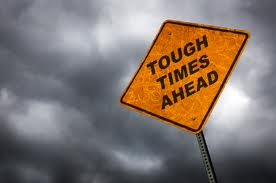 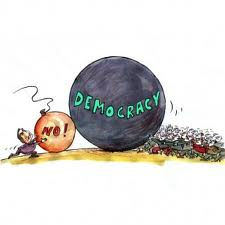 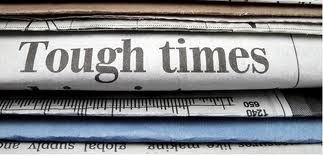 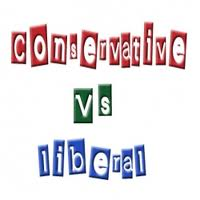 Other options…
Socialism on the left
Fascism on the right
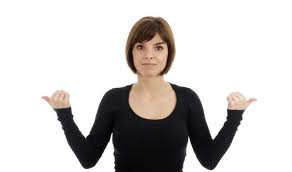 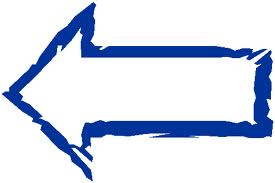 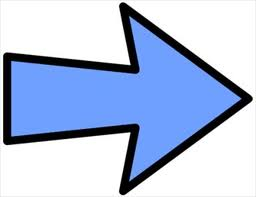 Down goes democracy
Had fallen in Italy, Germany
Eastern and central Europe as well
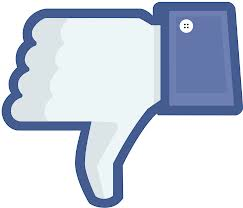 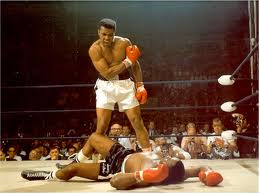 Spain
Prior to WWII, fascists led by Francisco Franco tried to overthrow republic in Spain.
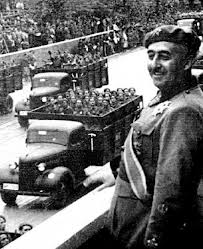 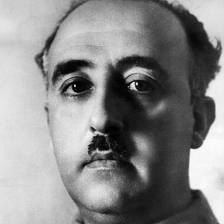 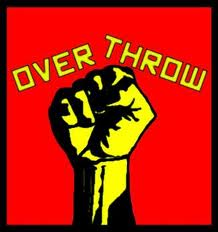 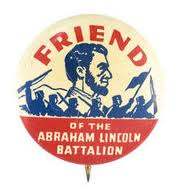 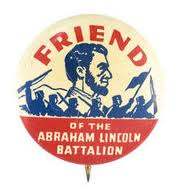 Volunteers…
From many countries went to help Spain stop Franco.
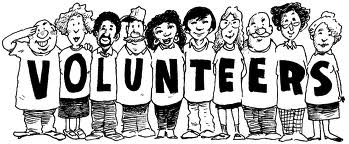 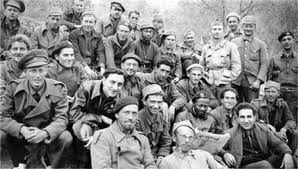 Fascist Power!
Franco supported by Mussolini and Hitler
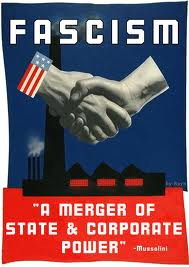 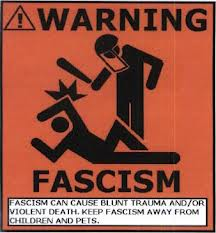 German Test
Hitler wanted to test Luftwaffe on human targets.
German air force
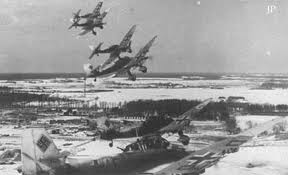 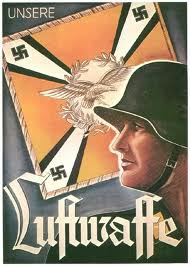 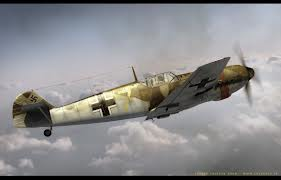 Luftwaffe
Hitler bombs Guernica
Killed 1600 civilians 

Horrified the world
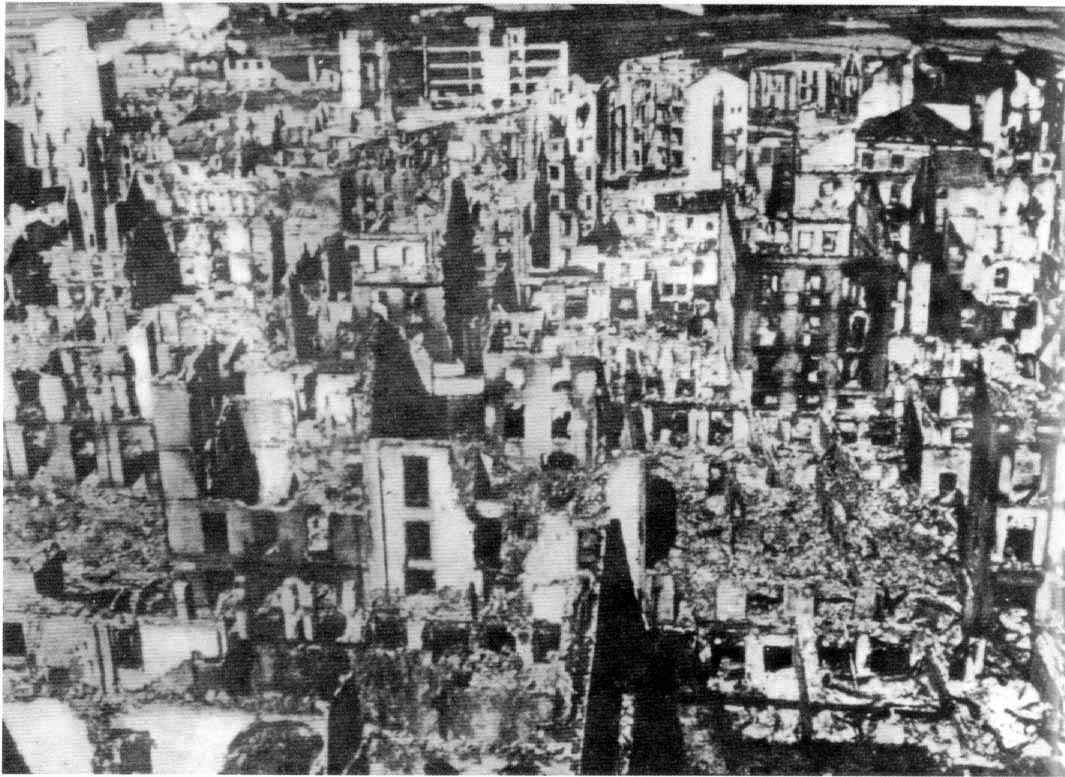 Picasso’s Guernica
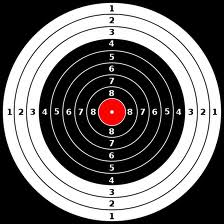 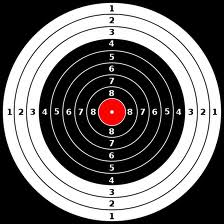 Hitler’s Terror Raid
Foreshadows things to come…. 
Civilians now target.
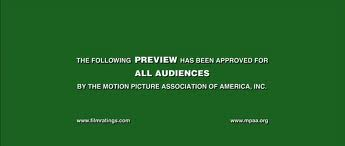 Franco’s Reign
After 3 years Franco defeats republican government
He remained in power until 1975
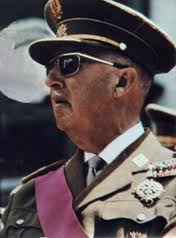 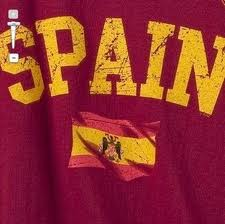 Read Spanish Civil War
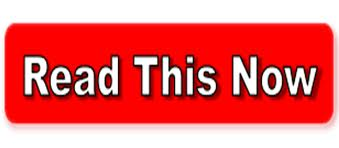 Highlight
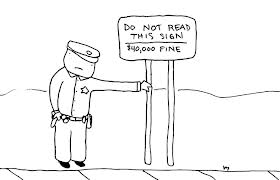 154. The Invasion of Nanking
Context: Japan, 1930
Japan suffered from economic problems.

Japan was geographically small.
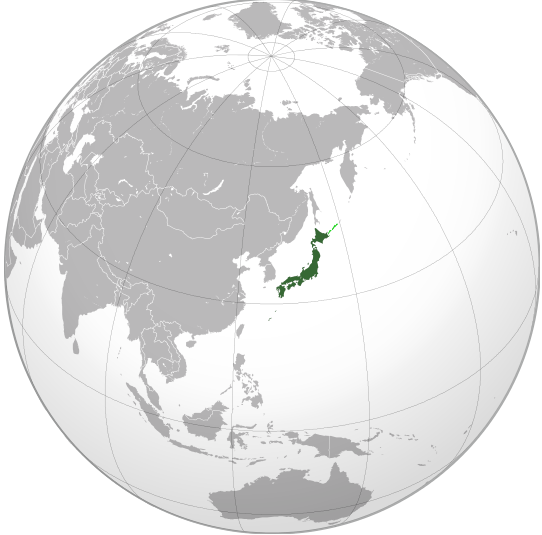 World View of Japan
[Speaker Notes: Image from: http://en.wikipedia.org/wiki/File:Japan_(orthographic_projection).svg]
Goals of Japan’s military leaders
expand Japan’s empire to gain more raw materials
restore Japan’s power in Asia and the world
Invasion of China
Japan invaded China’s northern region of Manchuria in 1931.
This area was rich with iron and coal.
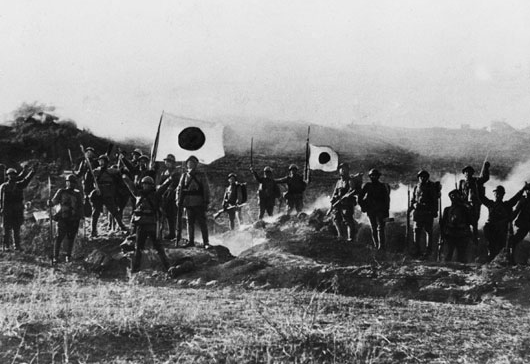 Japanese soldiers in Manchuria
[Speaker Notes: Source: http://www.tmakiguchi.org/assets/images/timeline/1928-36/big/TM027.mainichi.jpg]
Invasion of Nanking
Nanking was China’s capital.
Japan invaded Nanking in December 1937.
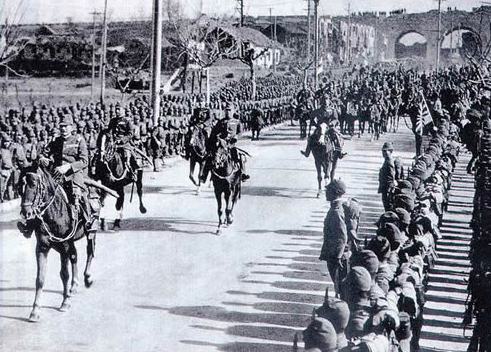 Japanese Soldiers entering Nanking
Central Historical Question
What happened during the invasion of Nanking?
Discussion
After reading documents A and B, can you accurately answer what happened during the invasion of Nanking? Why or why not?
Which of these textbooks, if either, do you find more trustworthy? Why?
Where else would you look in order to figure out what happened during the Japanese invasion of Nanking?
Corroborate
Final Discussion
Why might textbooks from different countries offer different versions of the same historical events?
When confronted with conflicting historical accounts, what is the best way to determine which is more accurate or trustworthy?
Read it